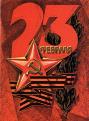 Поздравляем!
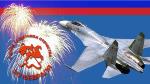 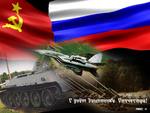 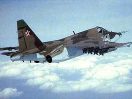 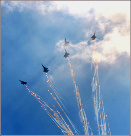 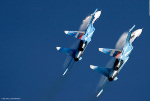 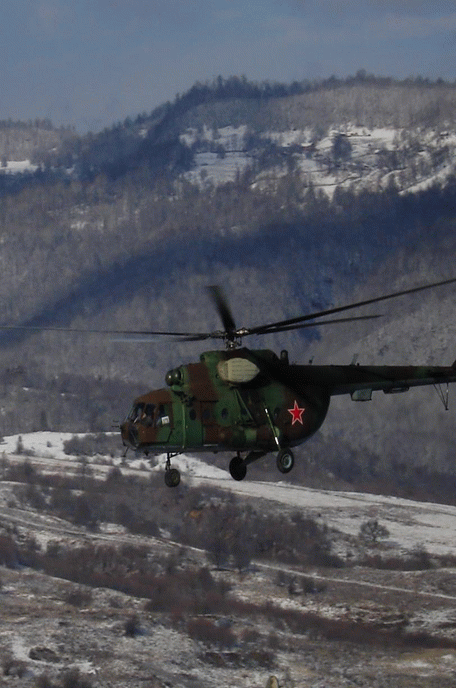 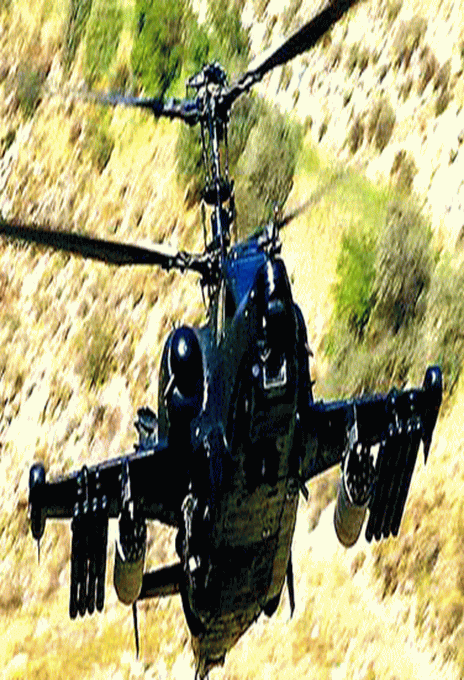 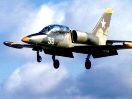 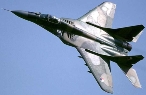 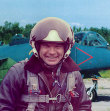 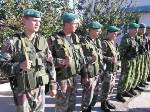 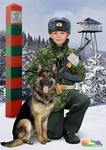 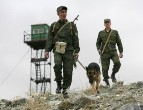 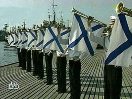 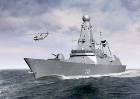 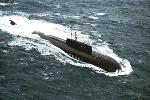 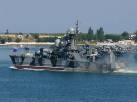 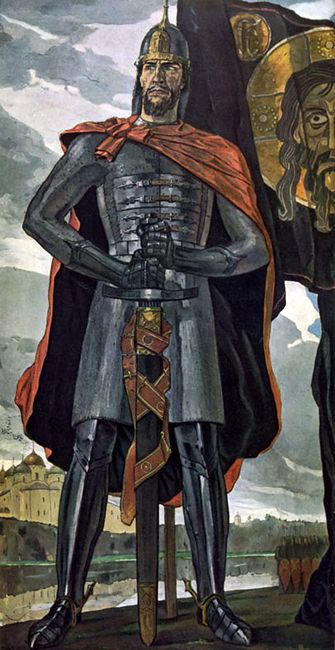 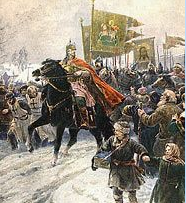 Александр
Невский
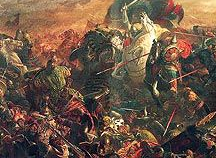 Дмитрий
Донской
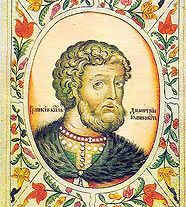 Куликовская
битва
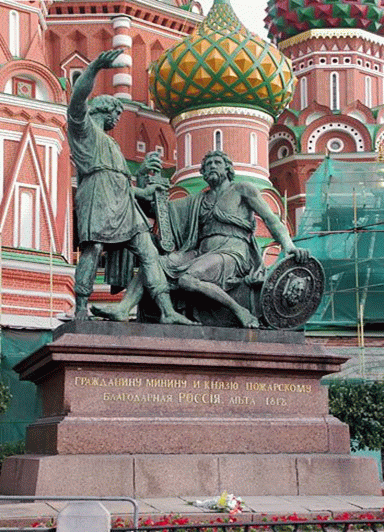 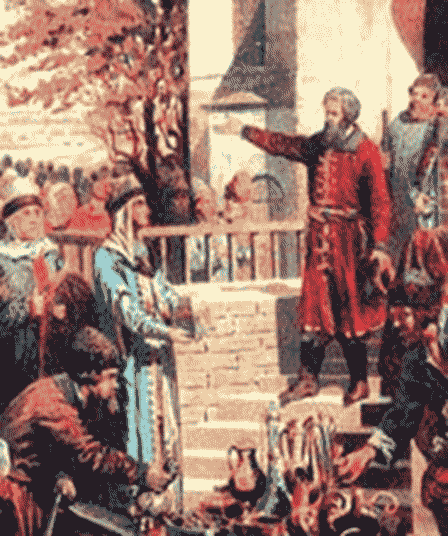 Козьма Минин и Дмитрий Пожарский
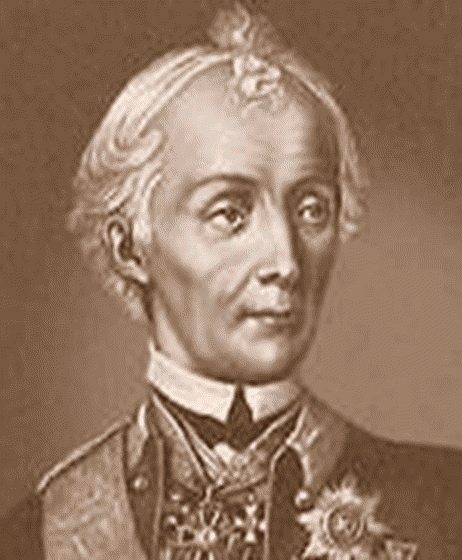 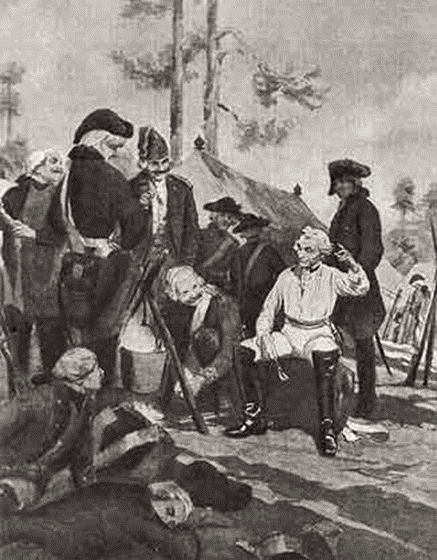 Александр Васильевич Суворов
Михаил 
Кутузов
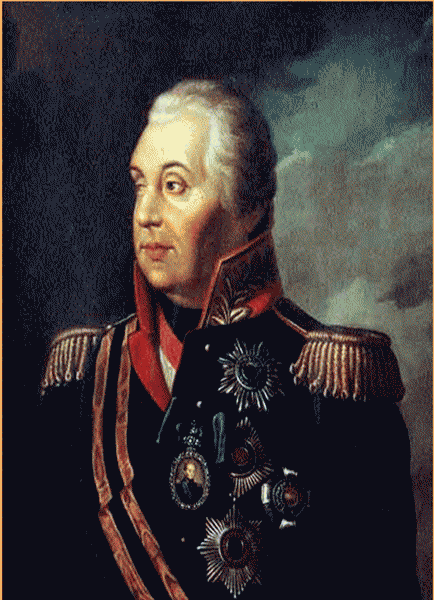 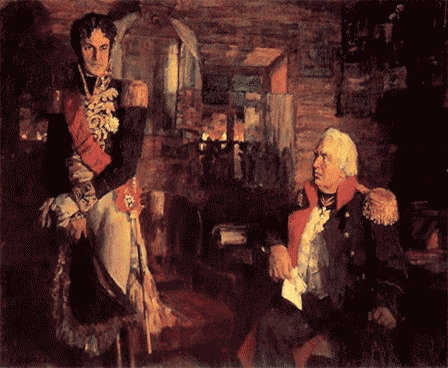 Оборона
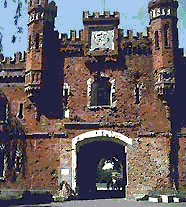 Брестской
крепости
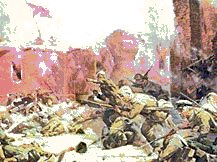 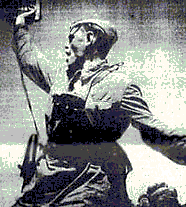 Все
на
защиту
Родины!
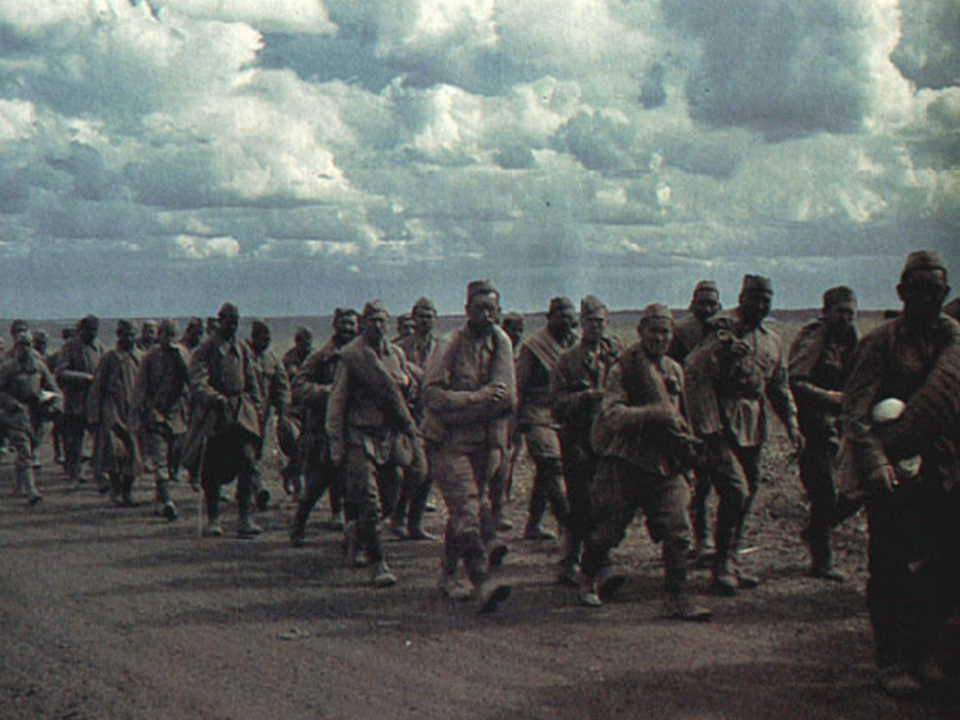 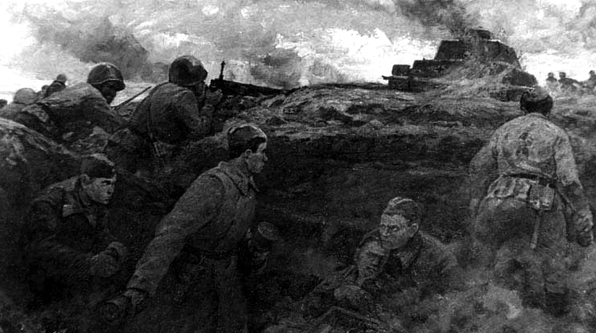 оборона Москвы
Сталинградская битва
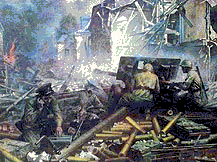 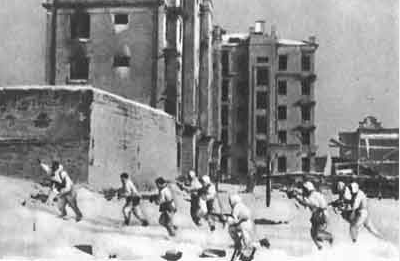 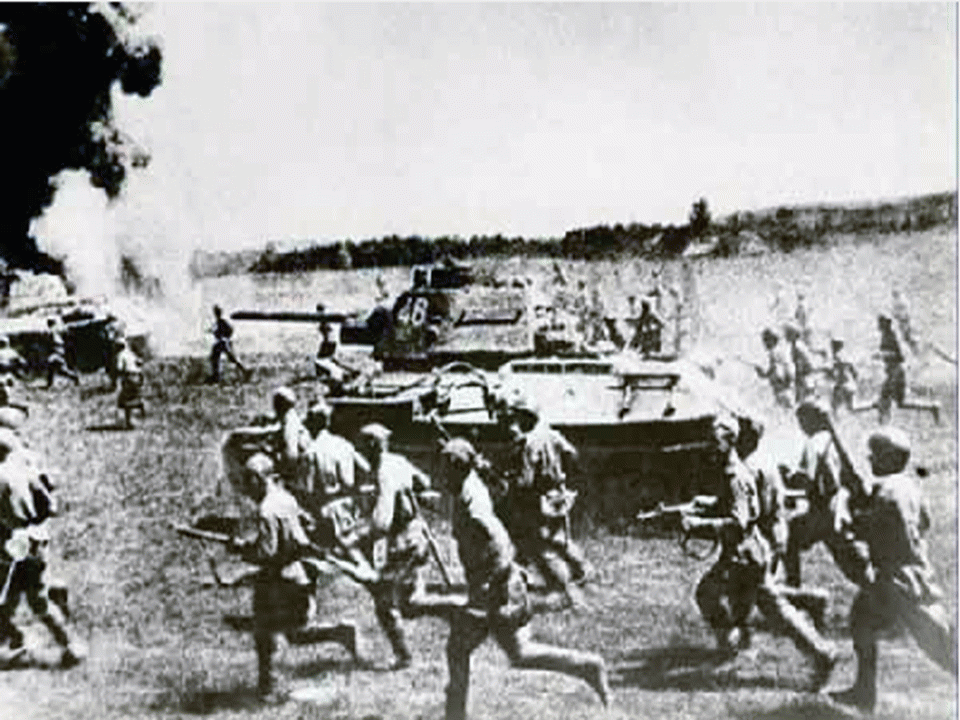 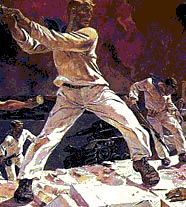 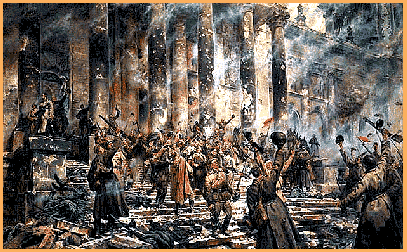 Взятие Рейхстага
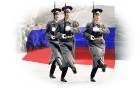 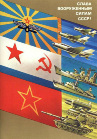 слава
защитникам
Отечества
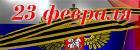 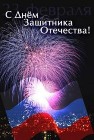 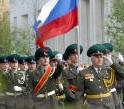